生涯興趣量表
找出你的未來
什麼是生涯？
人生的方向
生活型態
要做什麼事
職業
升學
什麼是興趣？
好奇的事情
喜歡做，並樂在其中的事，容易廢寢忘食
能持續做下去的事情，不用他人催促
充滿熱情，既使遇到困難和挫折，也會有較多忍耐的力量。一旦成功，快樂加倍。
什麼是生涯興趣量表？
瞭解自己的興趣所在
更認識自己喜歡的事物
給其他人（家人、老師）認識自己的機會
加上『能力』一起參考
水準一
共152個敘述句，包含
120題工作-活動敘述句
16題科目領域敘述句
16題校內活動敘述句
測驗結果可找出你對某職業之興趣
16個科目領域
16個校內活動
職業群組有何不同
職業群組有何不同
職業群組有何不同
職業群組有何不同
＊職業群組曲線圖： 1. 由左到右依照     興趣高到興趣低。 2. 除了看各職群的   排名之外，更要重視的是各職群的得分。（興趣程度：低 8-19、中 20-28、高 29-40）
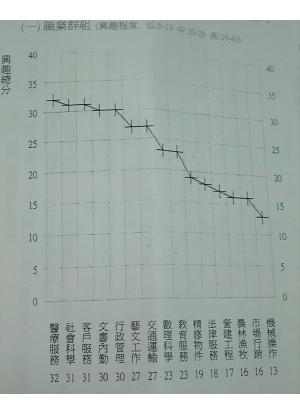 六、曲線圖可大致分成四種：
（一）
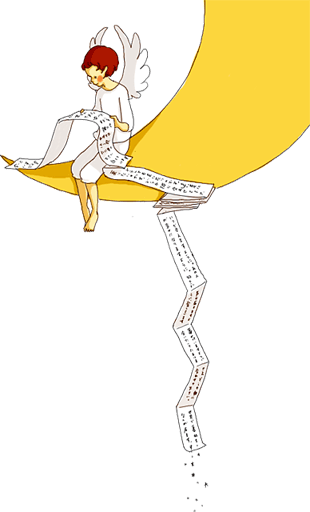 高
低
興趣明顯！
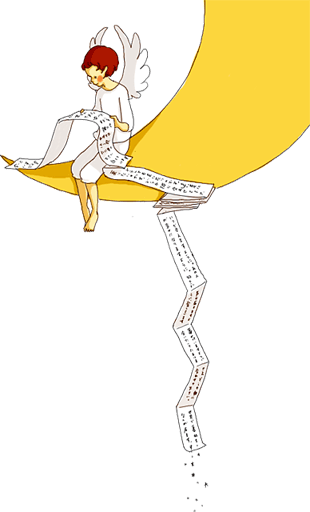 （30分以上）
高
（二）
對各種職業都存在興趣
建議：先瞭解自己的能力，
                     朝最喜歡的幾個職群探索。
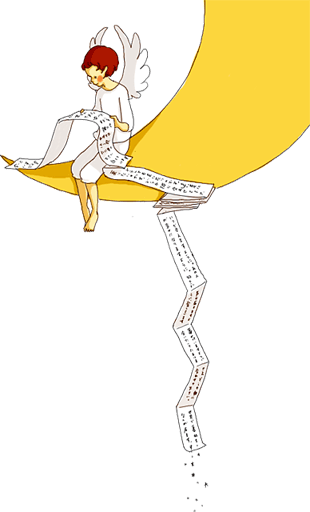 （20-28分之間）
中
（三）
興趣類型不是很確定
建議：多參與各種社團及活動，
                  從經驗中去探索自己的興趣。
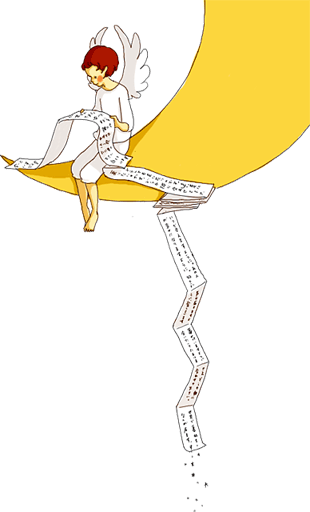 （四）
沒有高程度的興趣
低
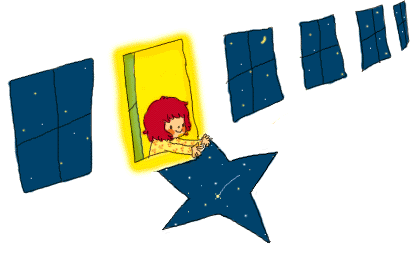 例子
職業群組：藝文工作
職業：作家、音樂家、漫畫家、藝術家、編輯
運用特有的天賦以創作藝術及娛樂他人
需要特殊訓練或是大學教育
修相關課程及活動：
   新聞學、藝術鑑賞、創意寫作
   合唱團、舞蹈社、辯論、攝影…
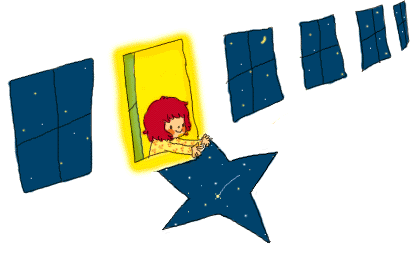 結論
興趣是會改變的
測驗結果可作為生涯探索和未來選科選組的一個參考。
測驗結果與其他資料做統整
（性向測驗、學業表現、校內外活動）